Фото-отчет концерта посвященному 
дню Победы в ВОВ
«Этих дней не смолкнет слава»
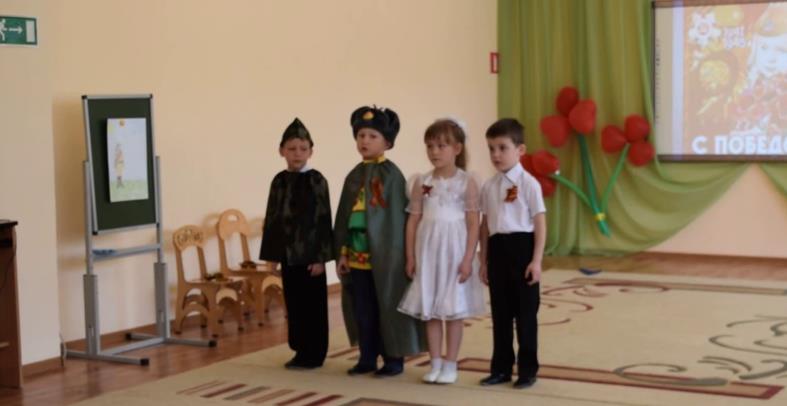 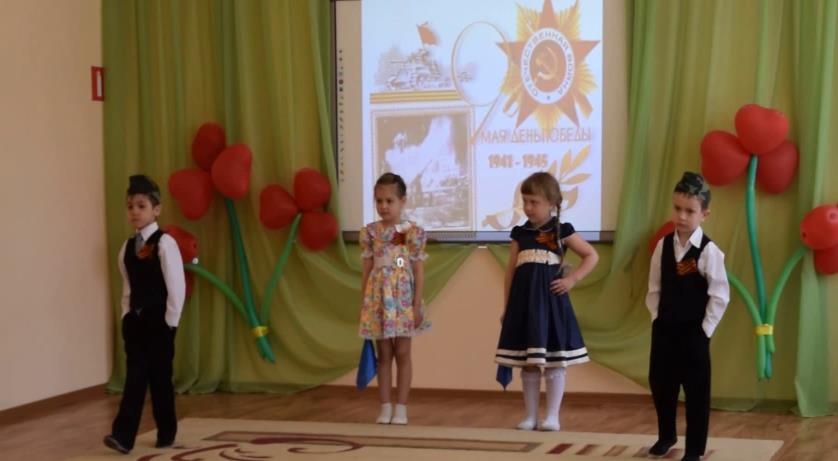 Стихи о войне и о победе
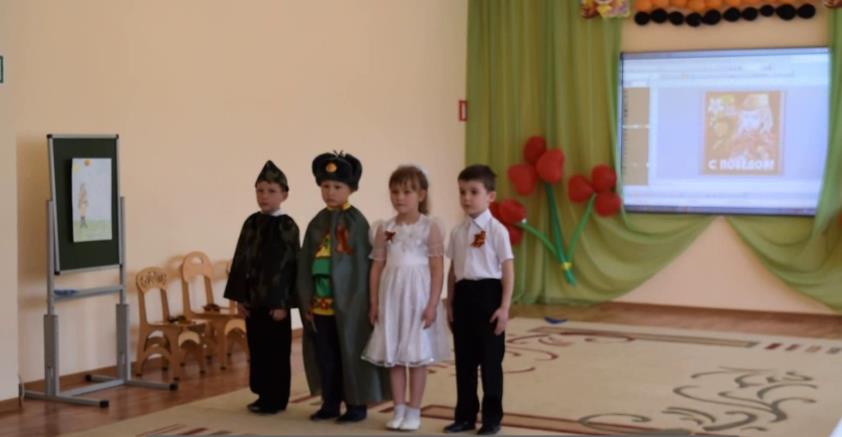 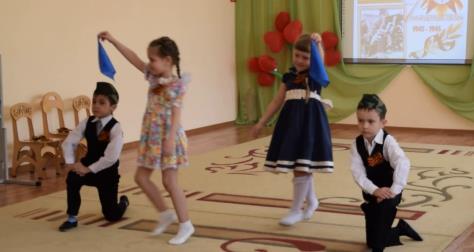 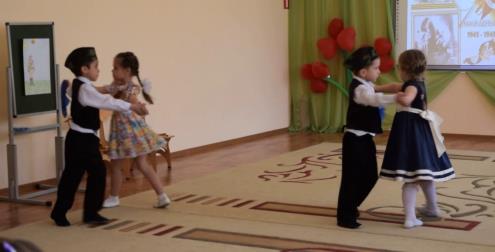 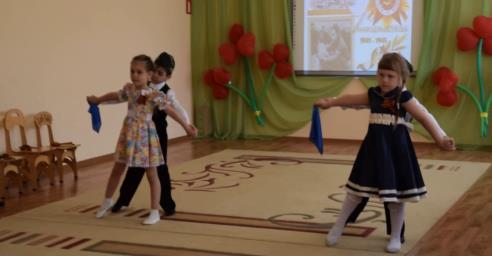 Танец 
«Синий платочек»
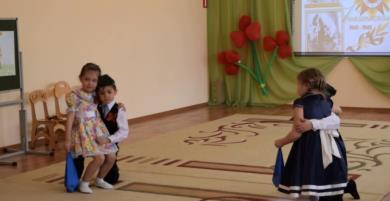 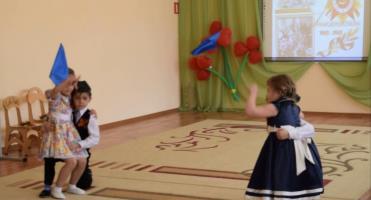 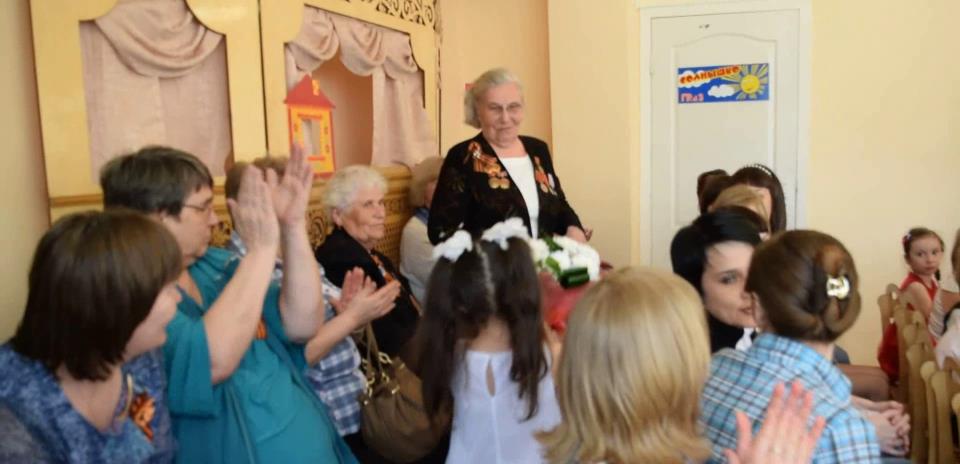 Вручение цветов ветеранам
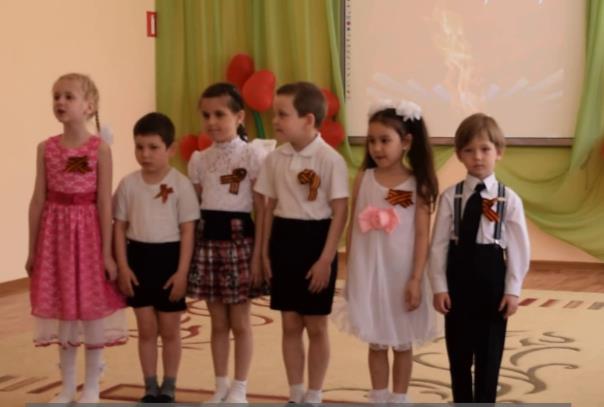 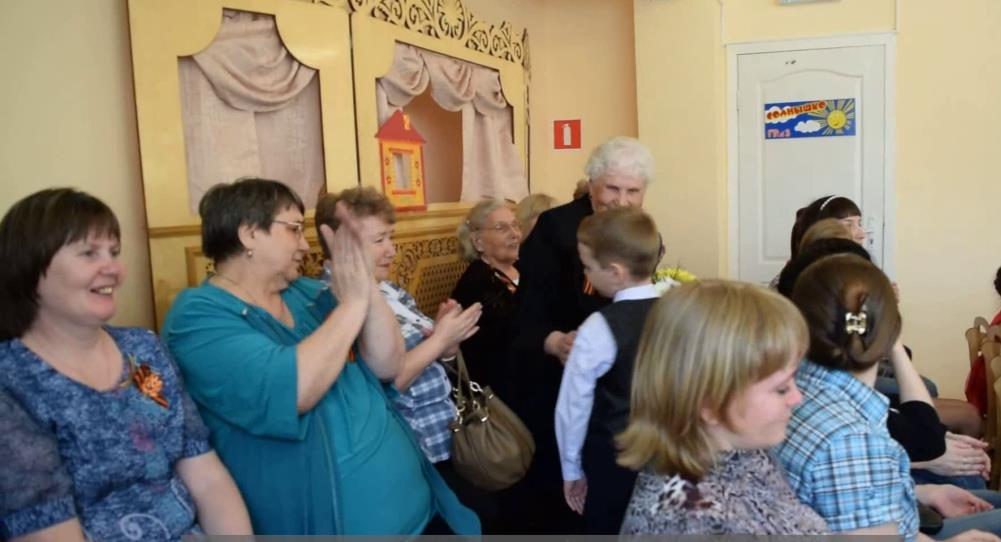 Стихи о Тружениках тыла
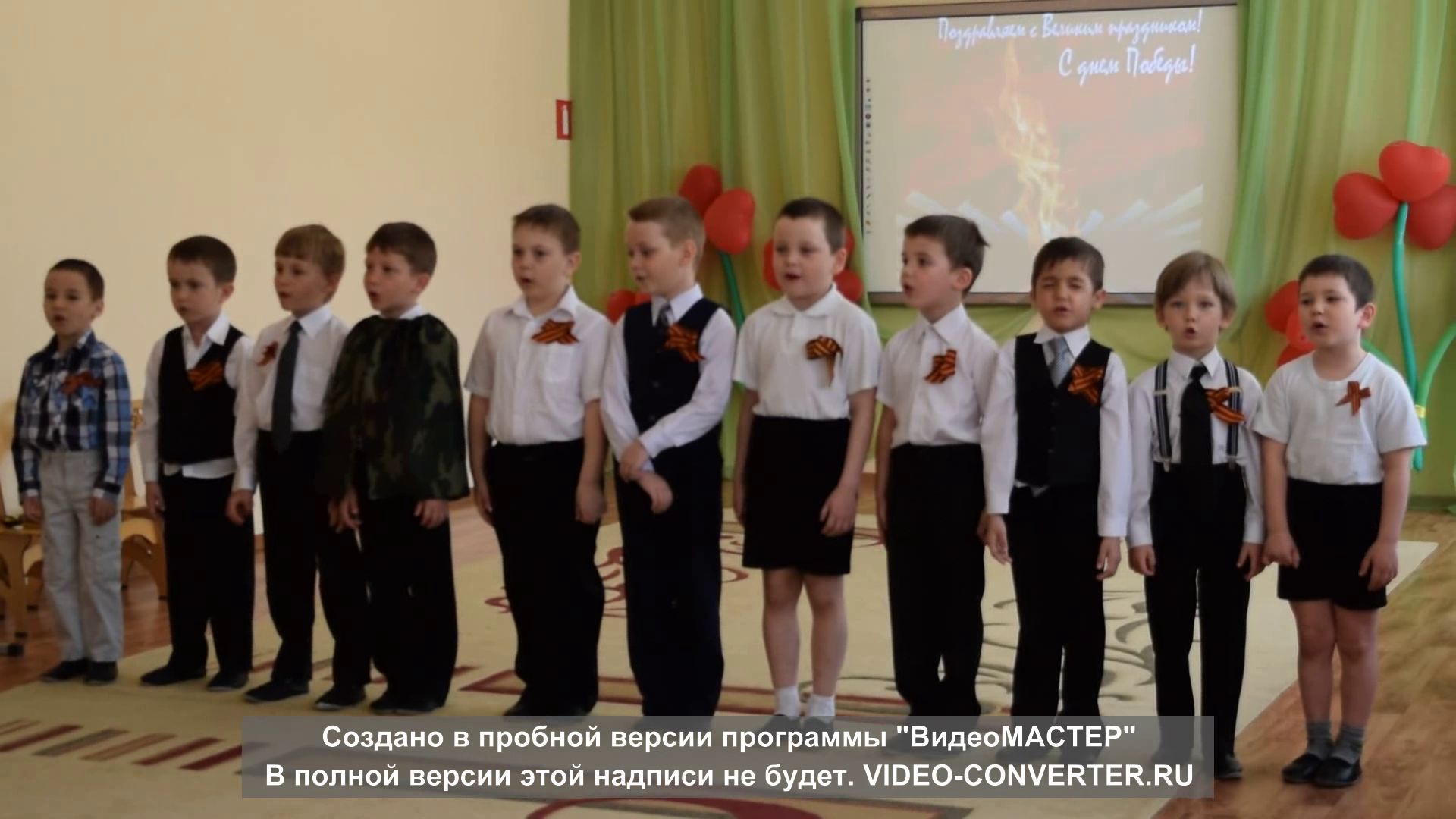 Мальчики исполняют 
Песню о Мире
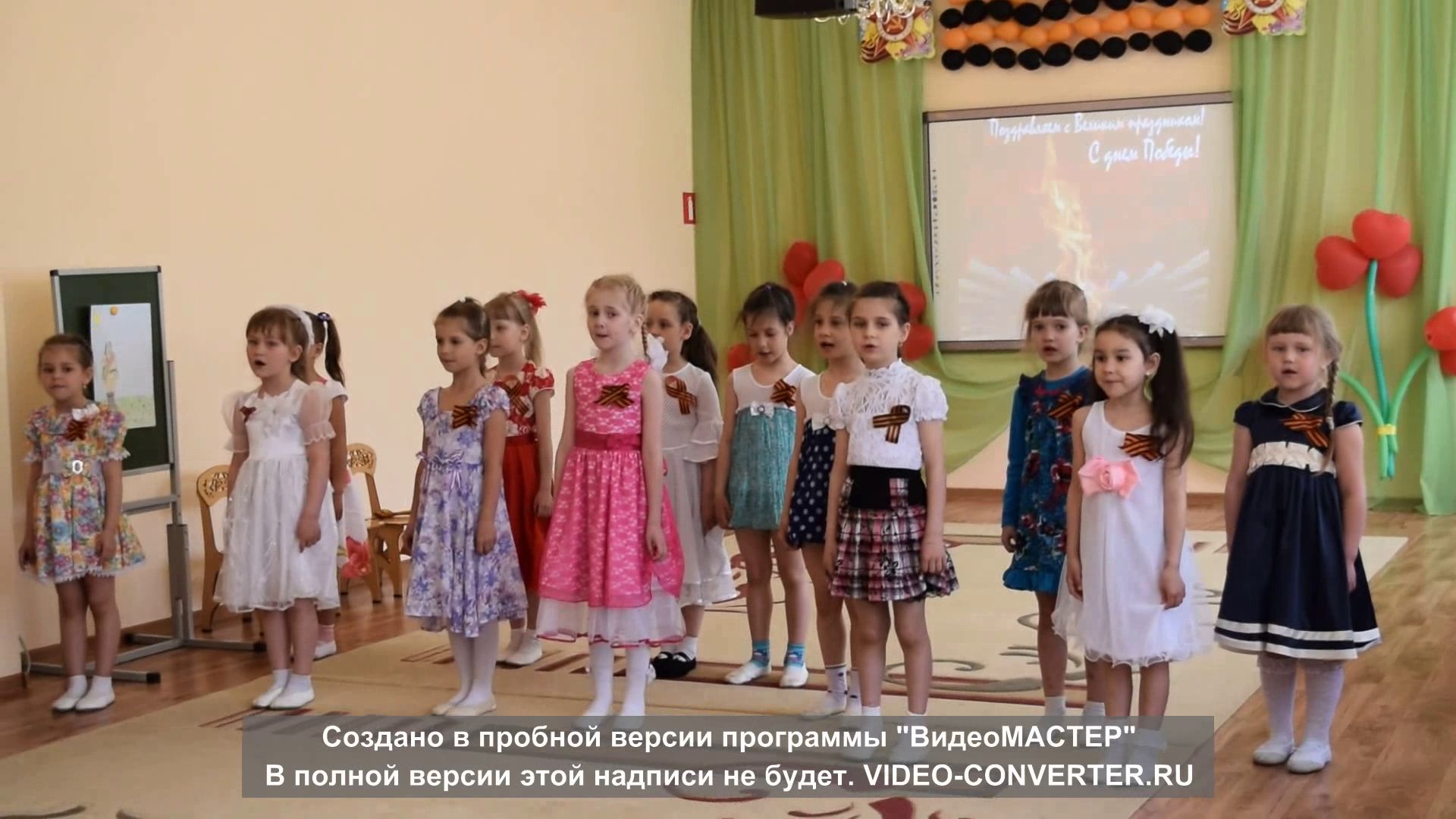 Девочки исполняют песню «Катюша»
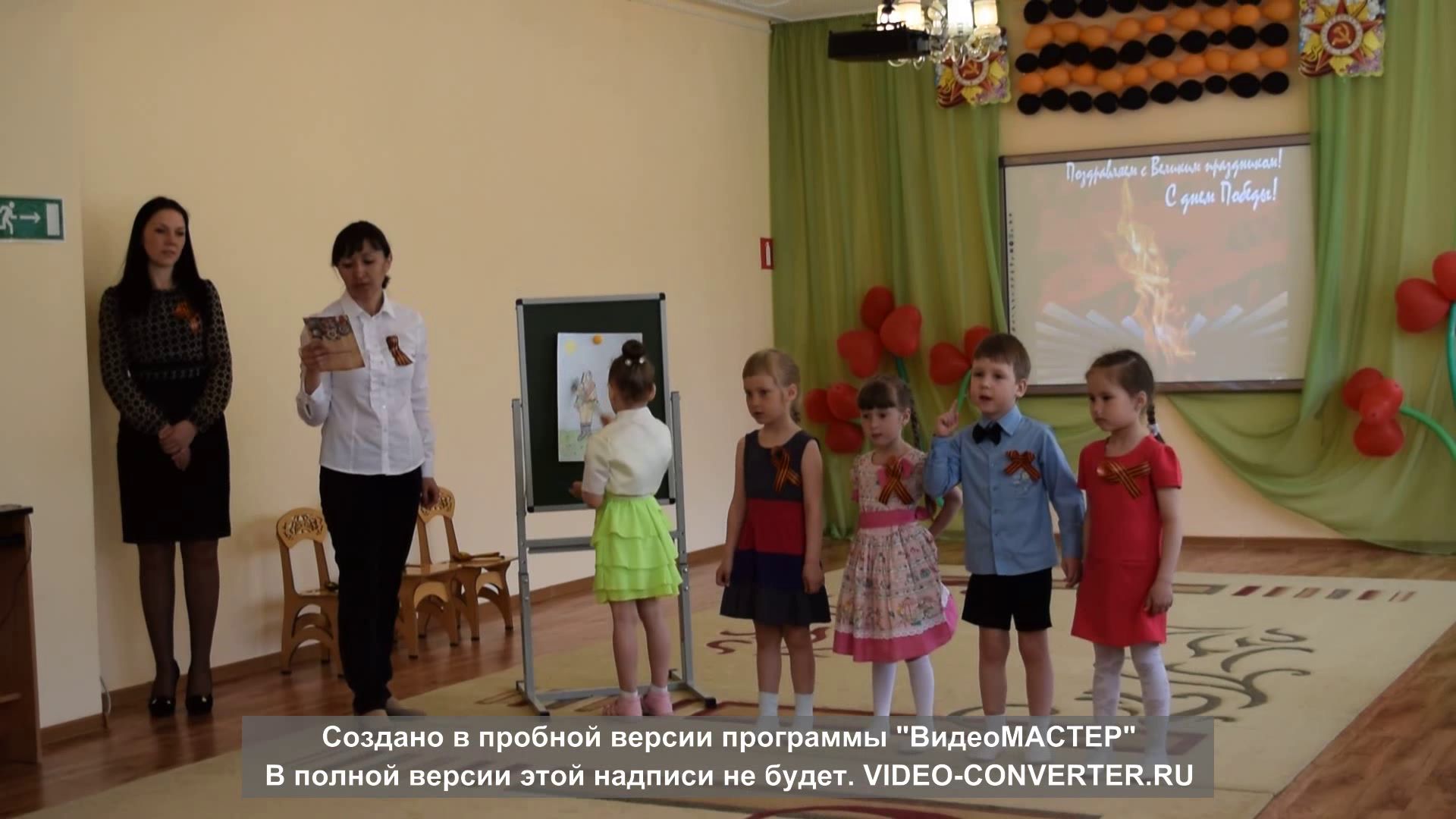 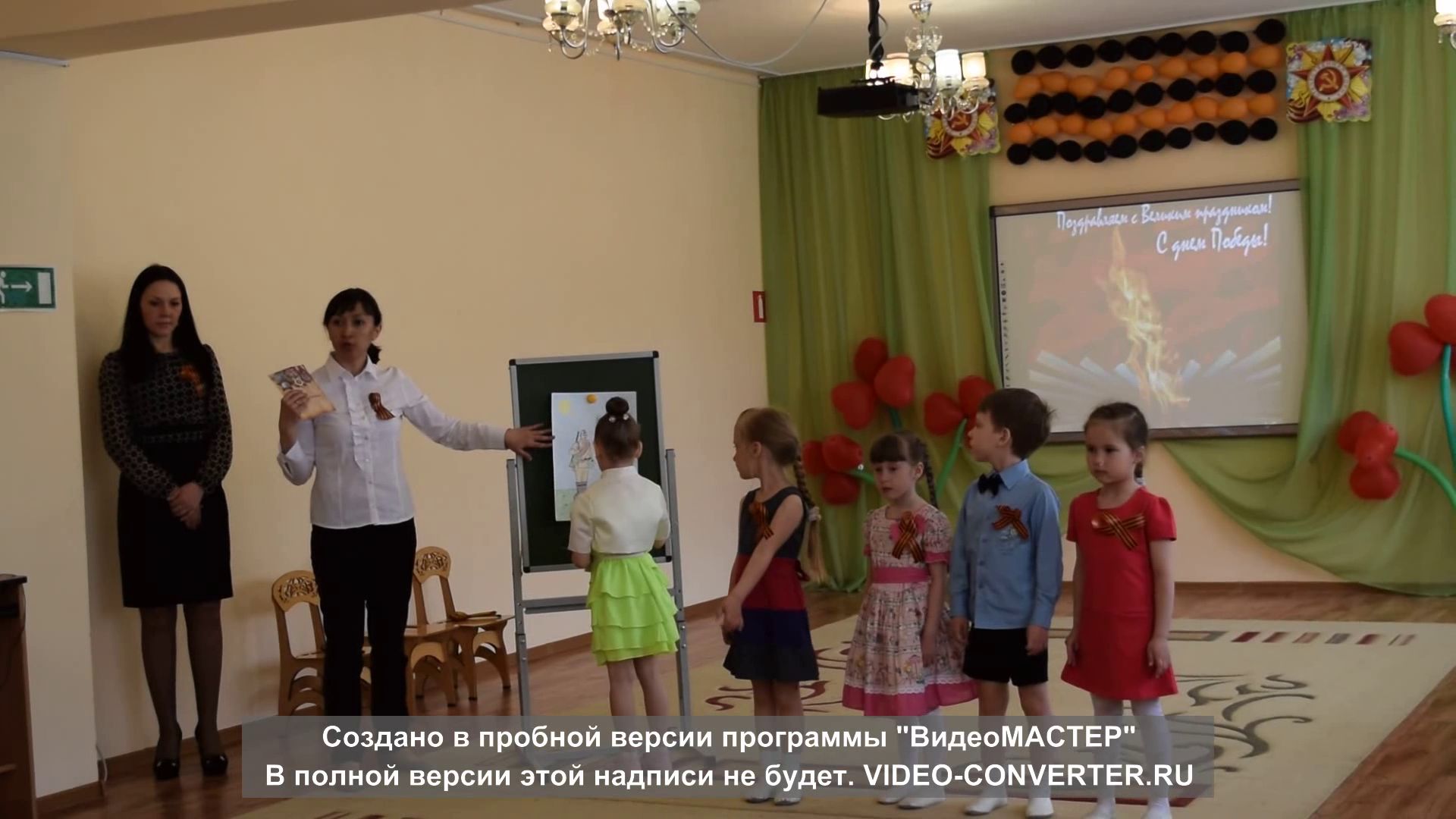 Сценка «Маринкин рисунок»
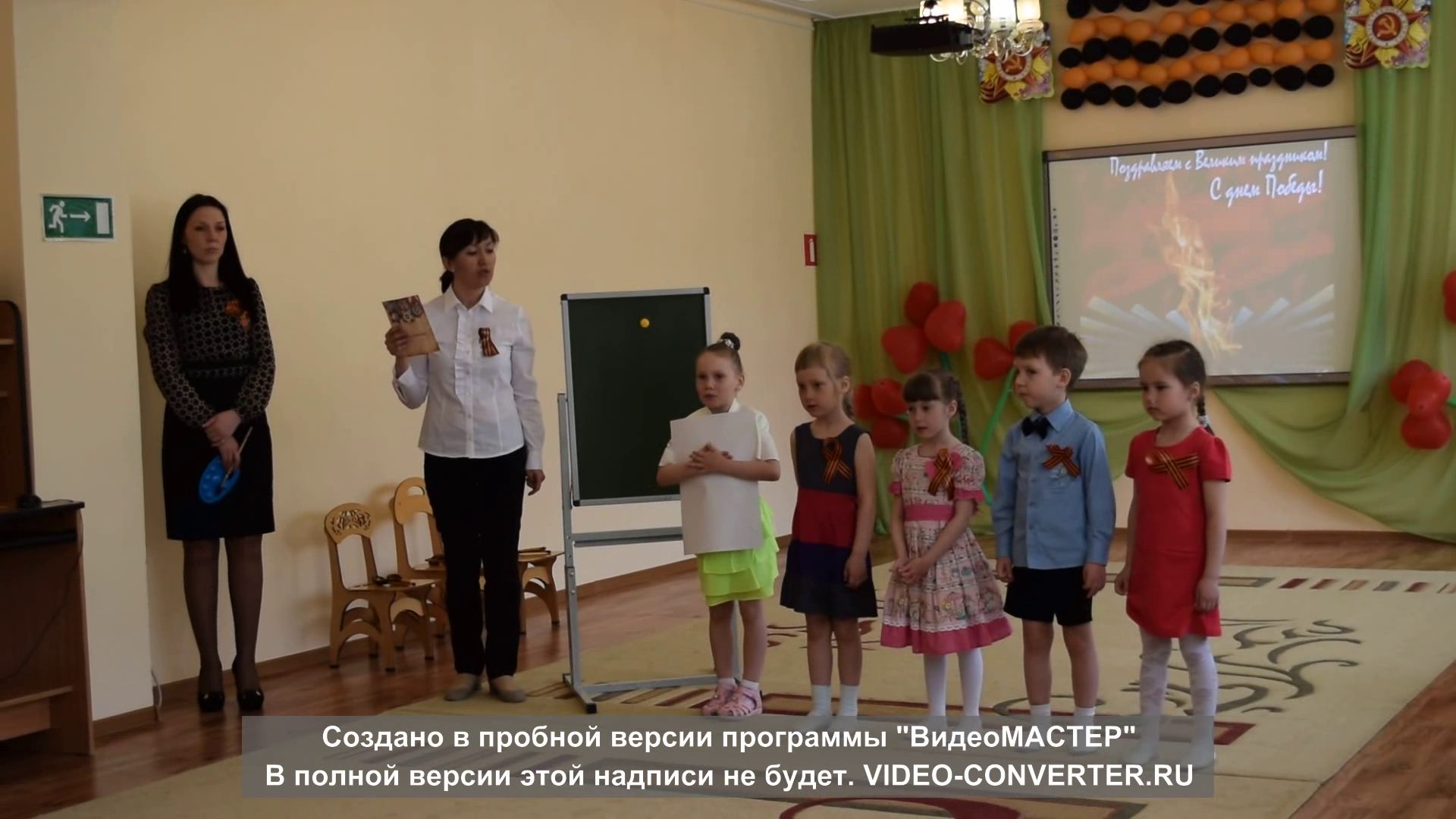 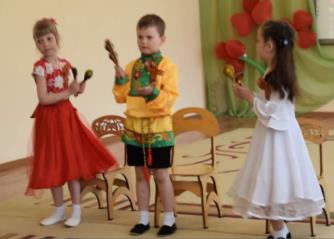 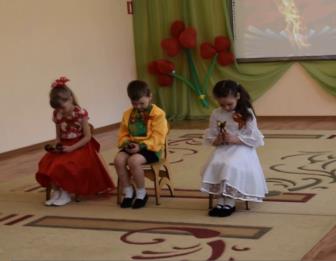 Игра на инструментах 
«Ох не будите меня молодую»
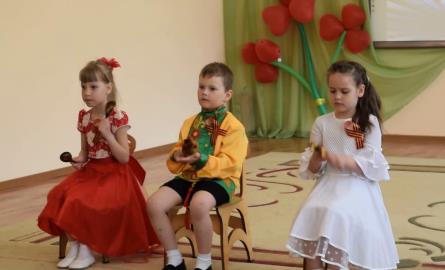 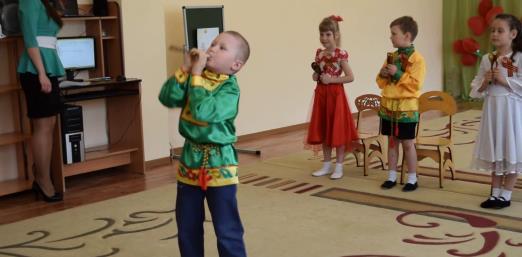 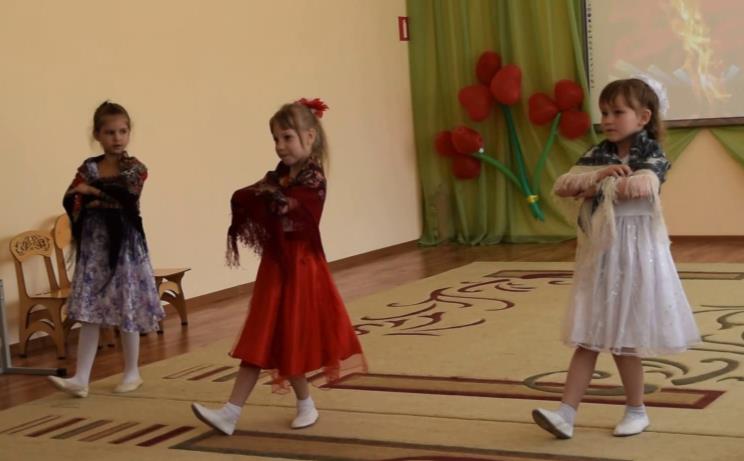 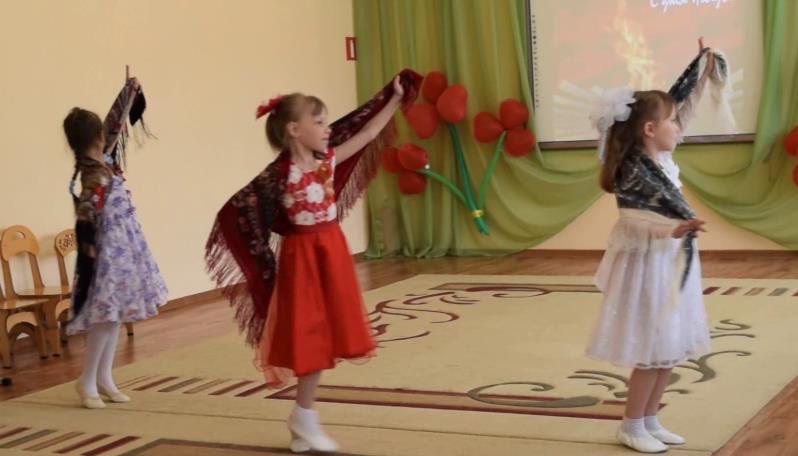 Хореографическая композиция 
«Девичий хоровод»
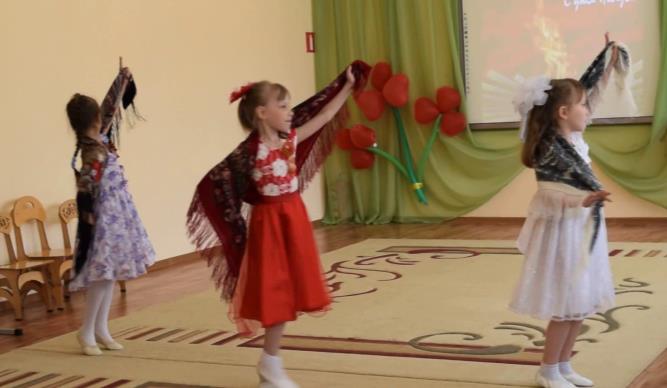 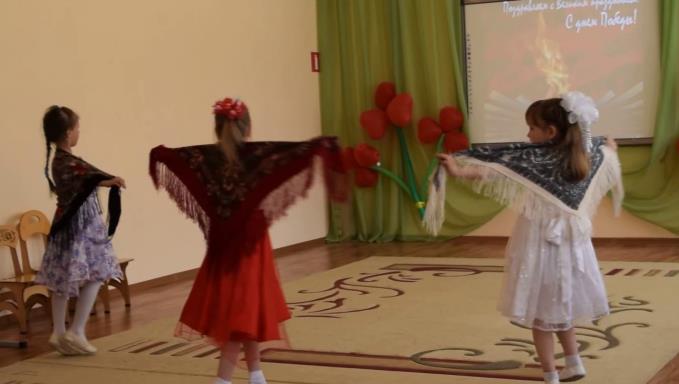 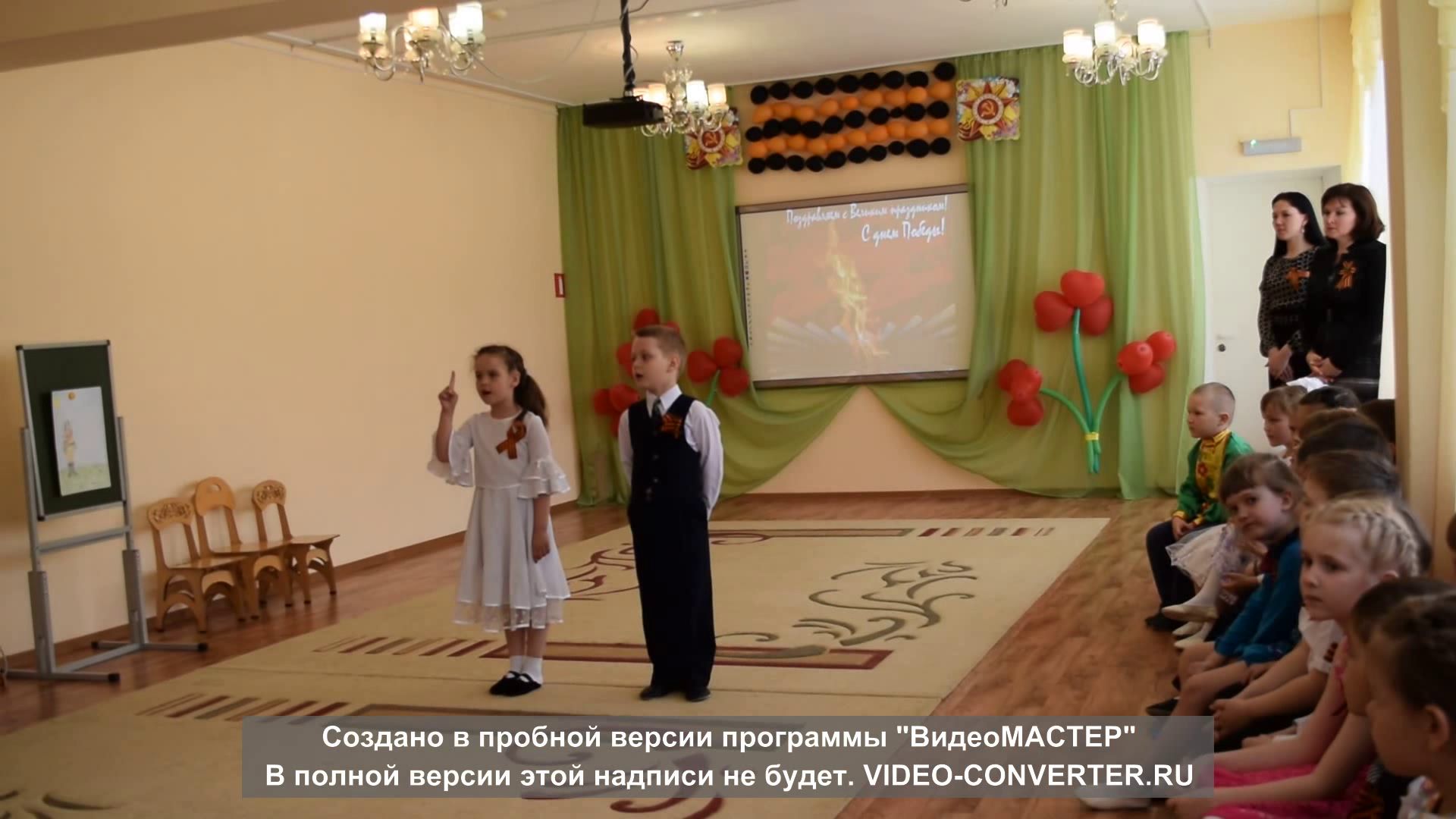 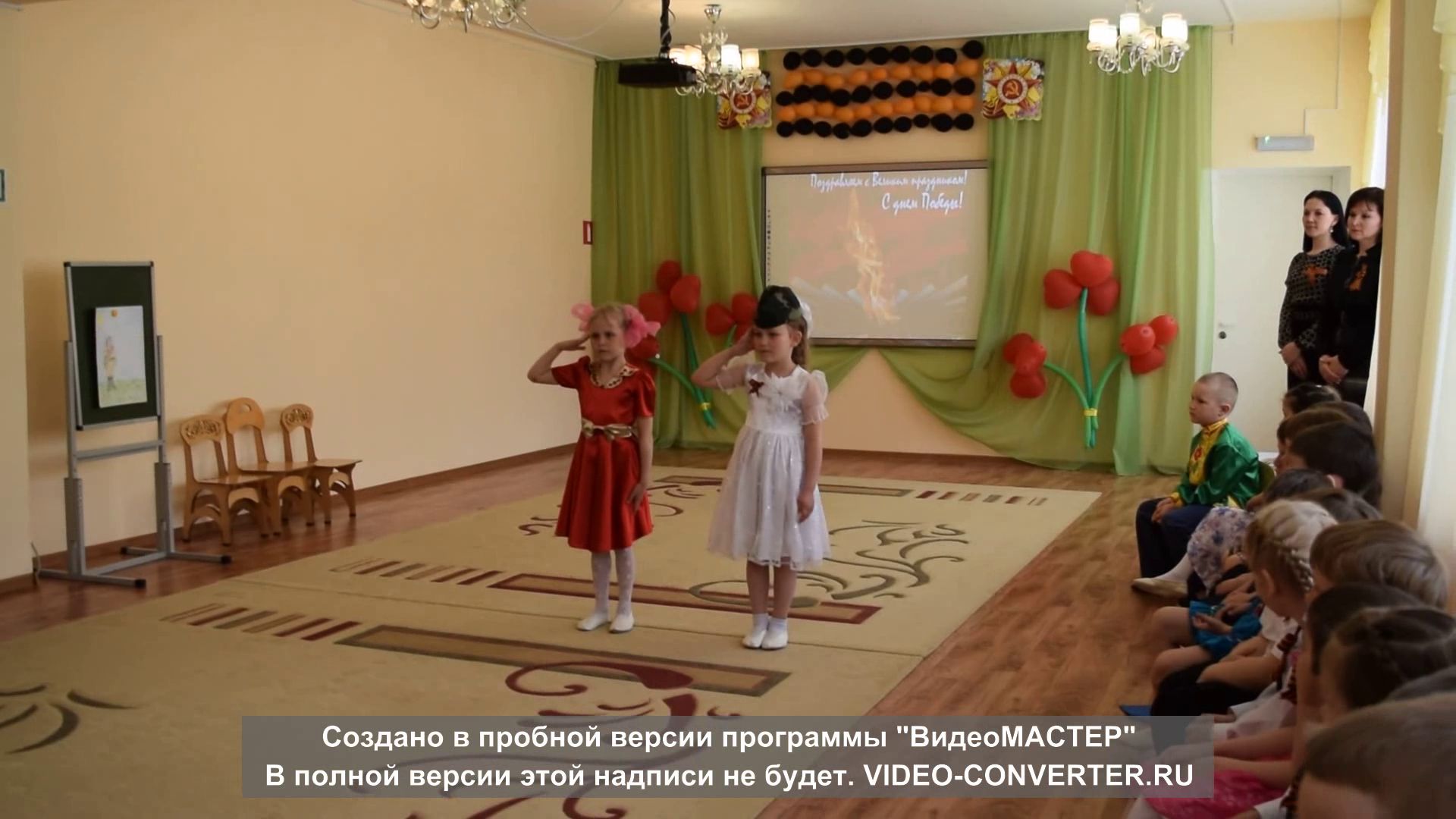 Песня 
«Шли солдаты на войну»
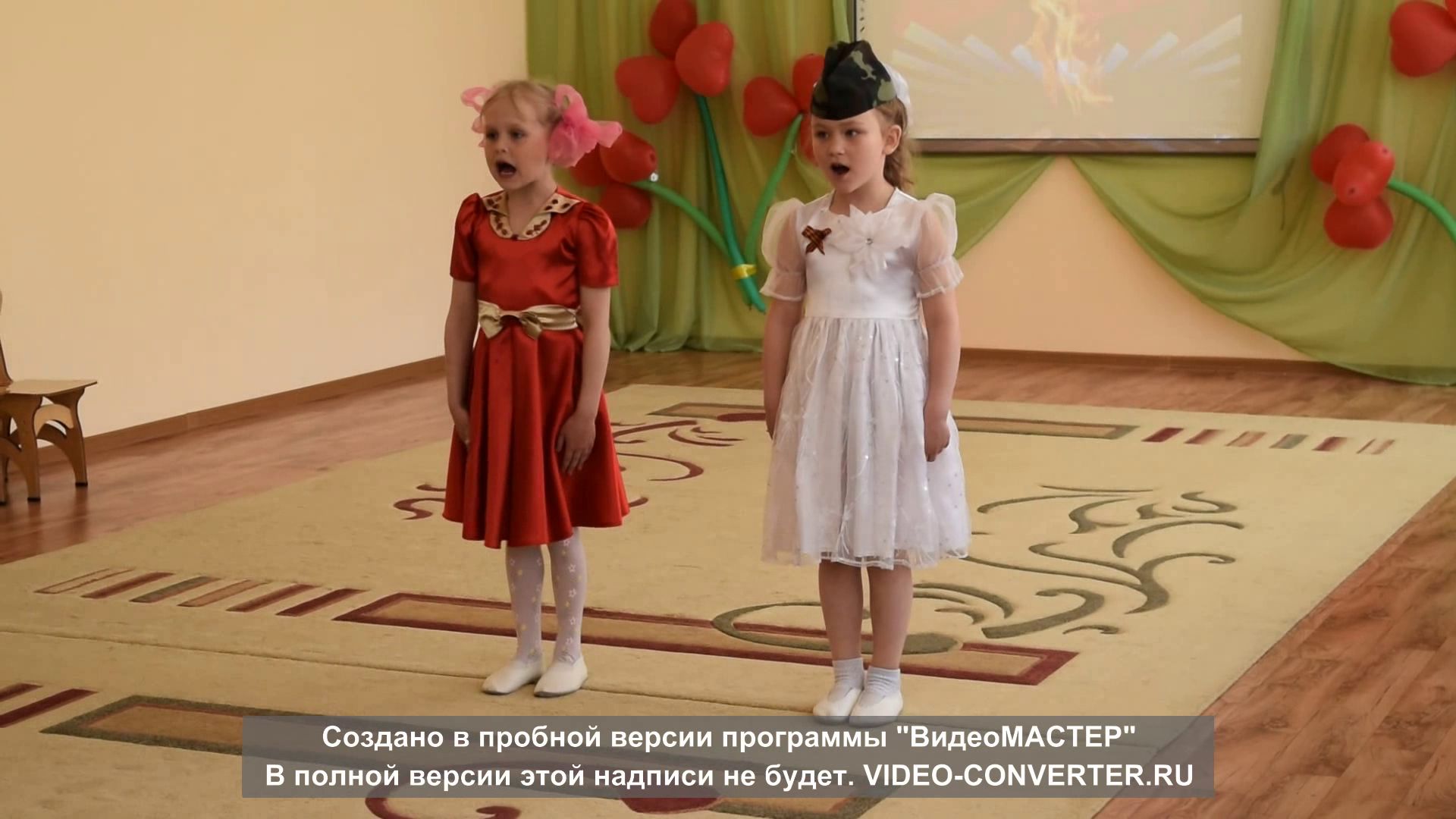 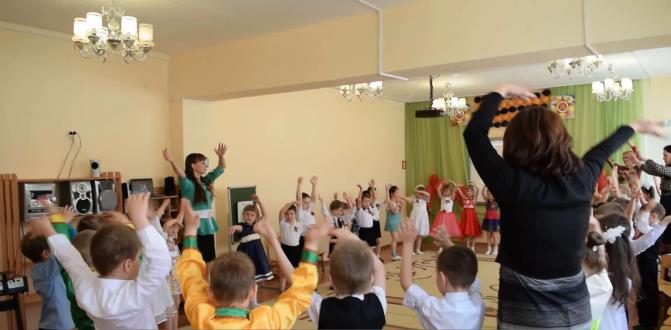 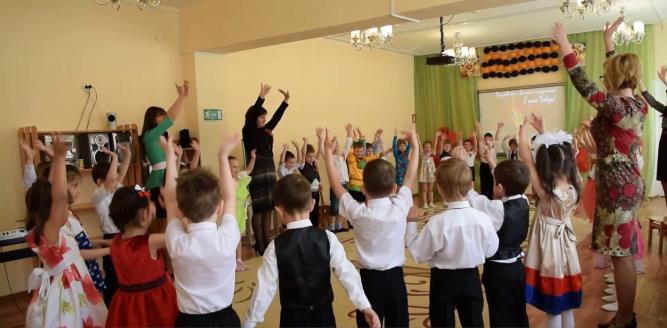 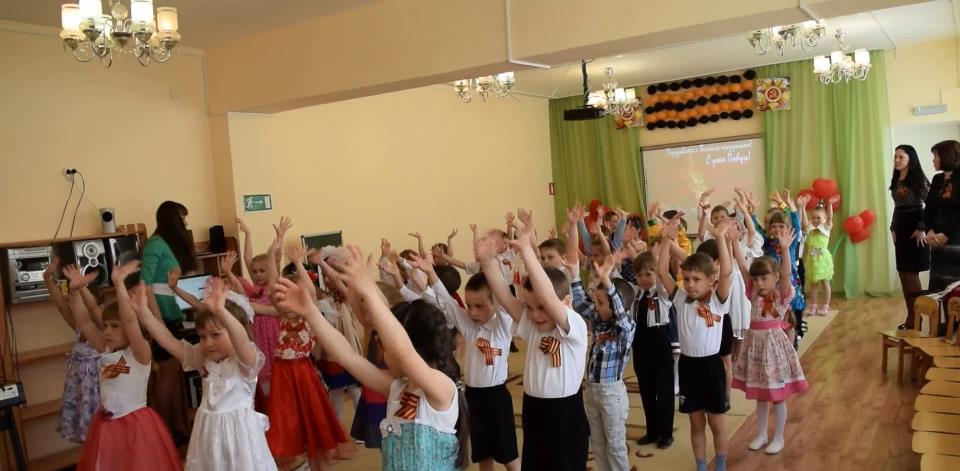 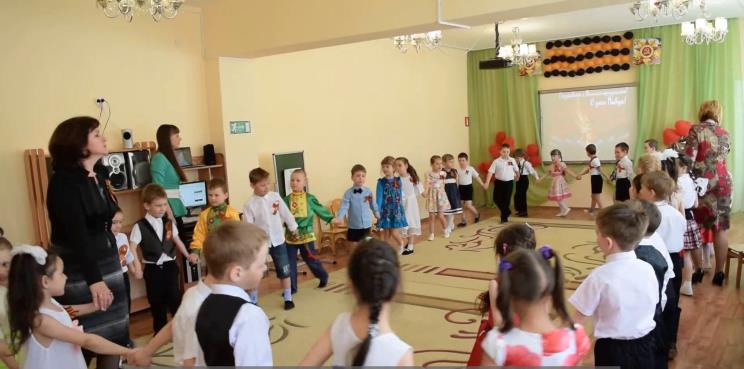 Общий танец «Большой хоровод»
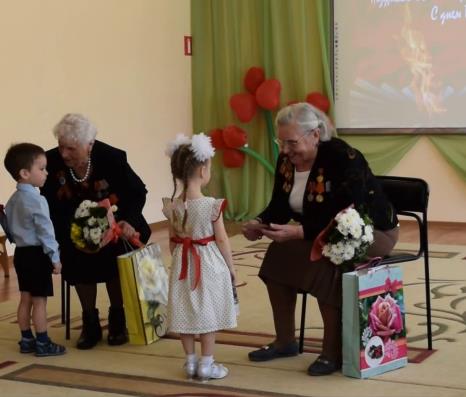 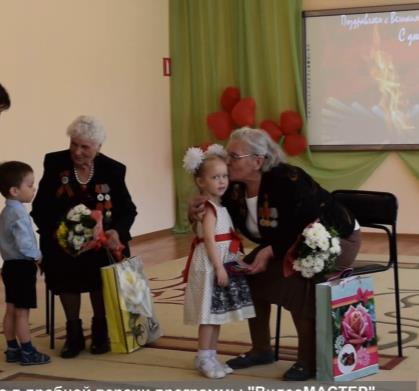 Вручение  подарков ветеранам. Поздравление от малышей
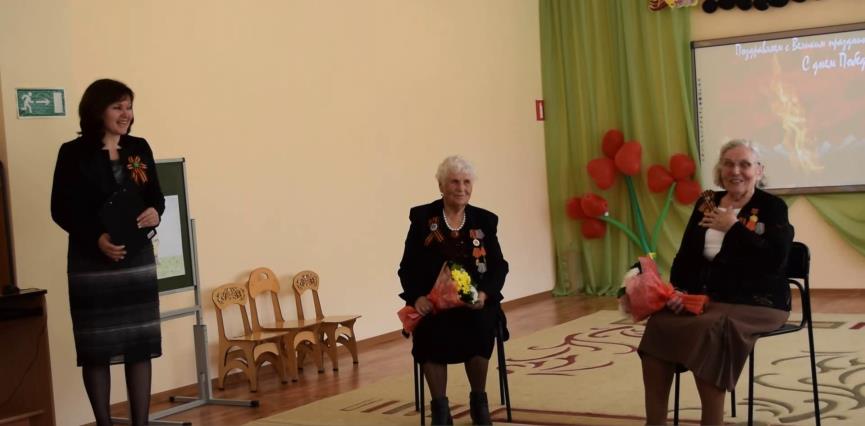 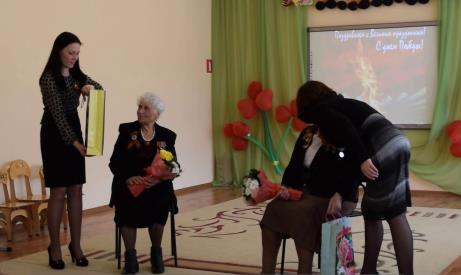